Homework Help
Suppose that Fred and Barney both produce pizza and hot dogs. The table below gives the number of items they can produce with the same amount of resources.
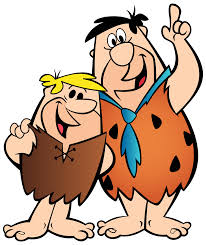 Complete the chart below showing the per unit opportunity cost of each good.
4/2 = 2 hot dogs
2/4 = ½ pizza
2/8 = 1/4 hot dogs
8/2 = 4 pizzas
4/2 = 2 hot dogs
2/4 = ½ pizza
2/8 = 1/4 hot dogs
8/2 = 4 pizzas
Who has the comparative advantage in pizza?
	Barney

Who has the comparative advantage in hot dogs?
	Fred
If Barney specializes in pizza and then trades with Fred, in order for that trade to benefit him he must get at least _________ hot dogs for 1 pizza. 

If Fred specializes in hot dogs and trades, in order for the trade to be beneficial for him he must get at least __________ pizza for 1 hot dog.
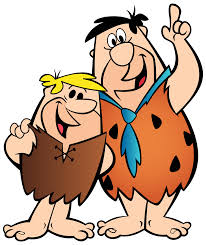 1/4
1/2